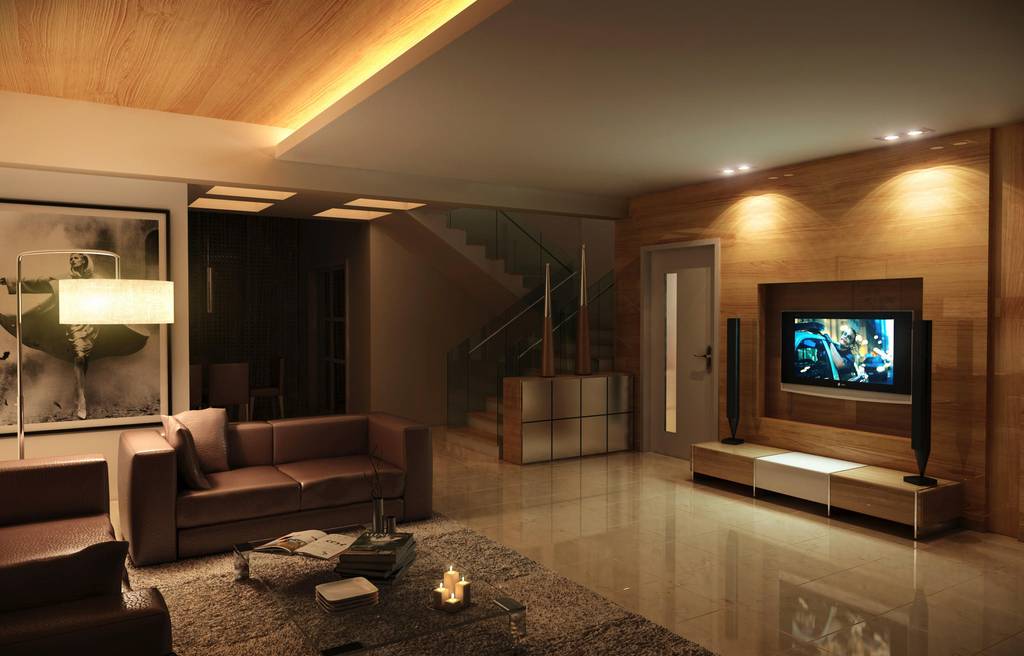 FIRST SPANISH ASSEMBLY OF GOD
“ VISION CELESTIAL “ 
VIGILIA DE MUJERES
 
VIERNES 10 DE JULIO - 7:00 – 11:00 P.M.
TEMAS:  “ UNA MUJER DE PODER “
                “ UNA MUJER PERSISTENTE “
       “ BUSCANDO TU LUGAR EN EL REINO “
This Photo by Unknown Author is licensed under CC BY-NC-ND